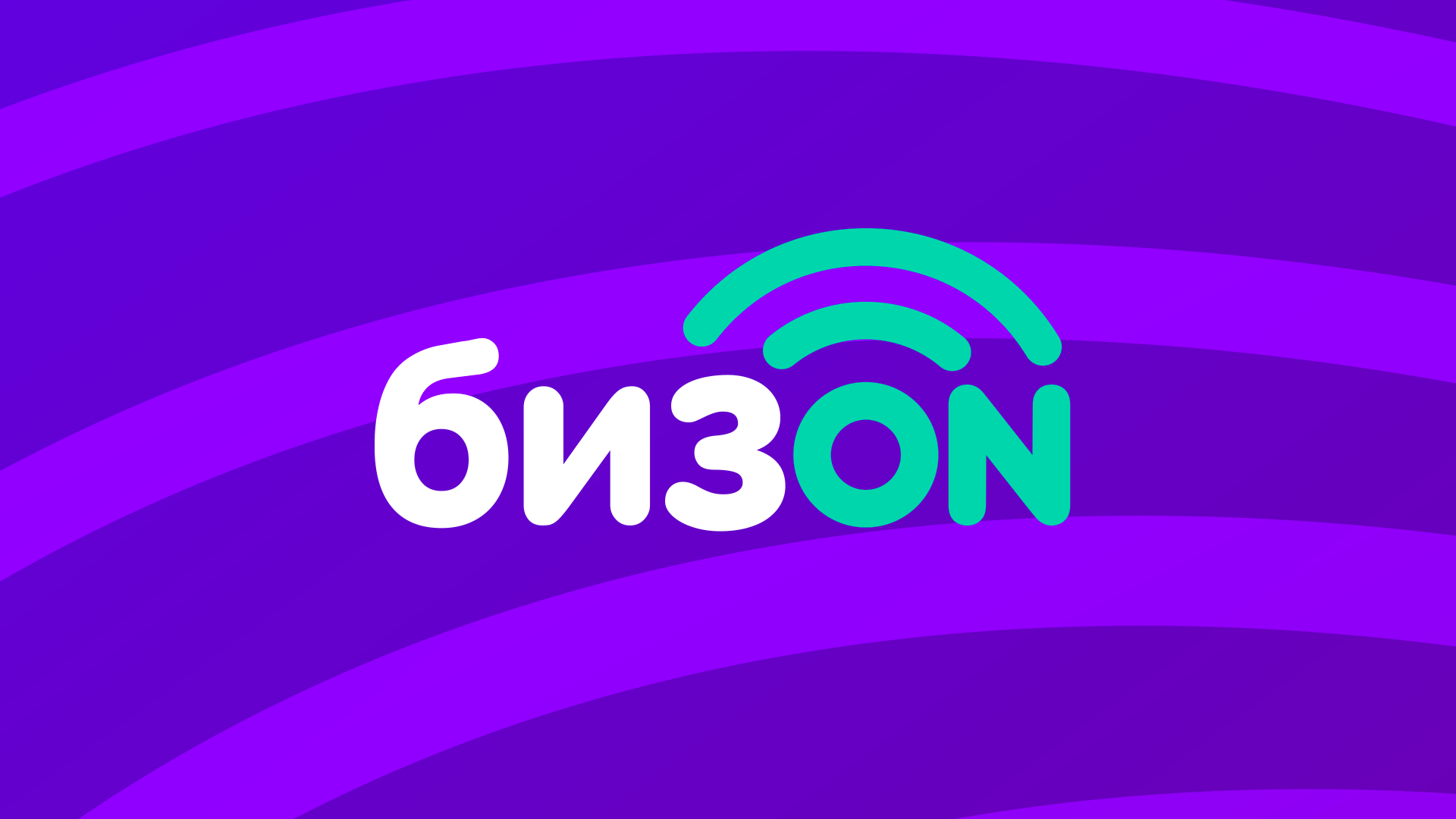 WITH ALEXANDER ZAVGORODNIY
Business meeting
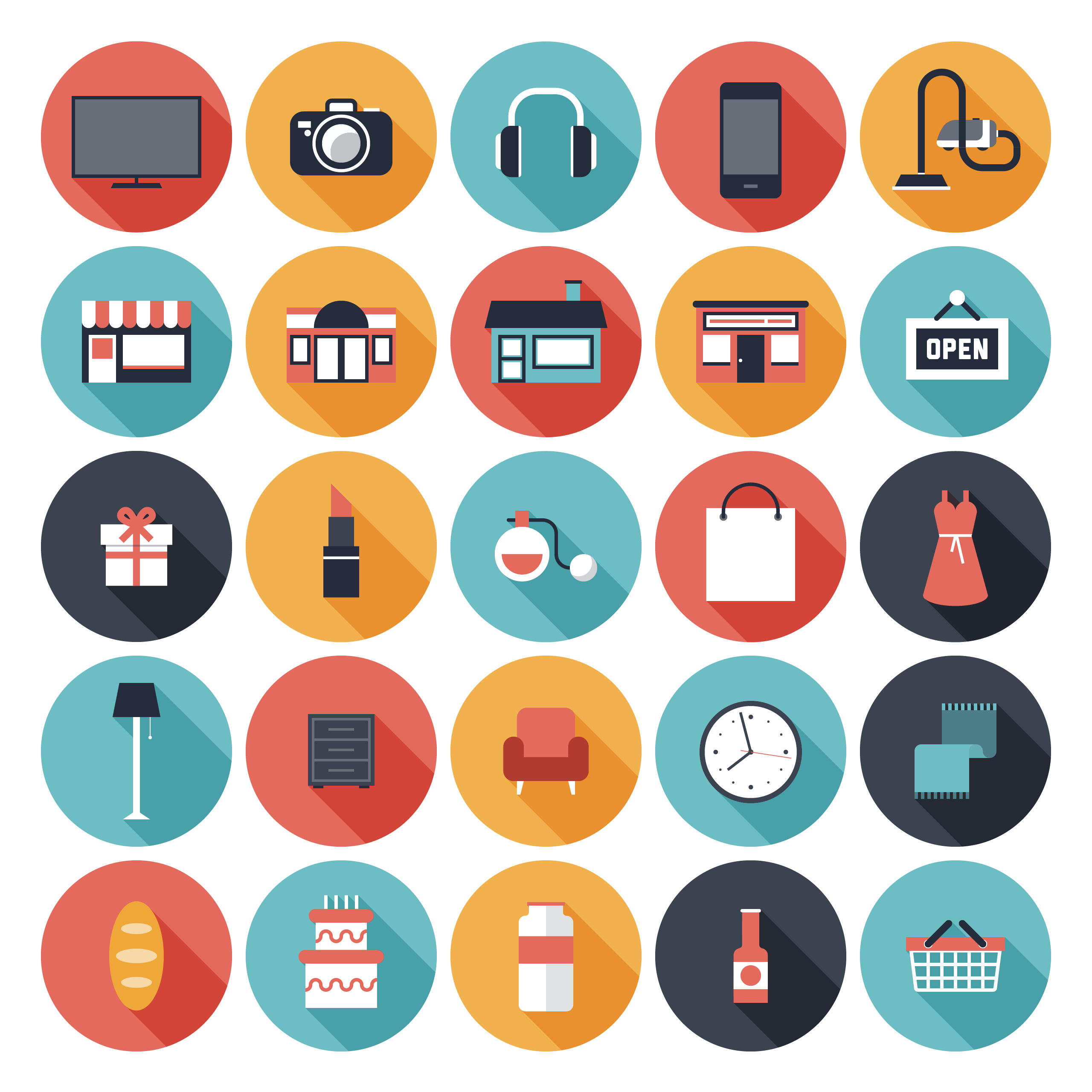 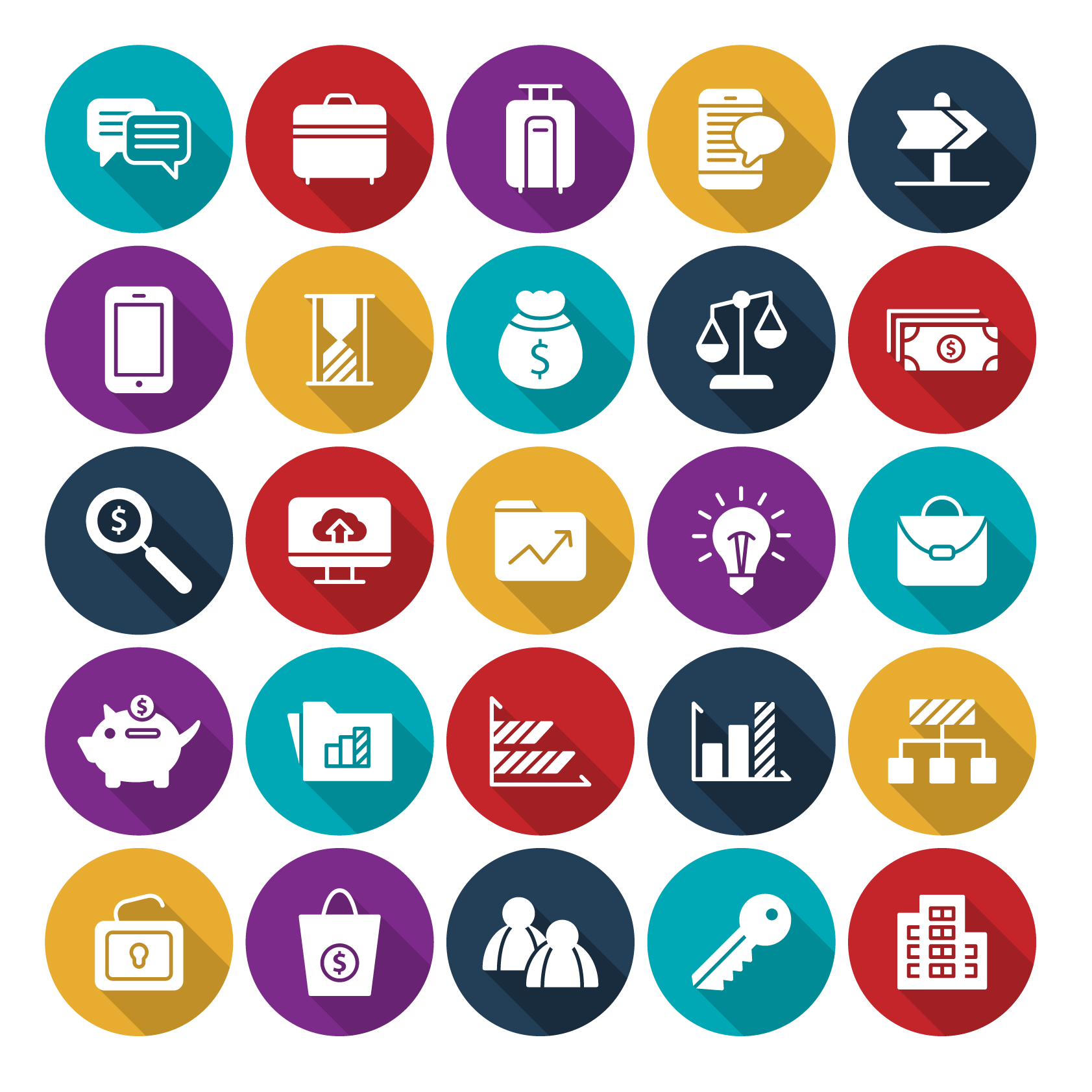 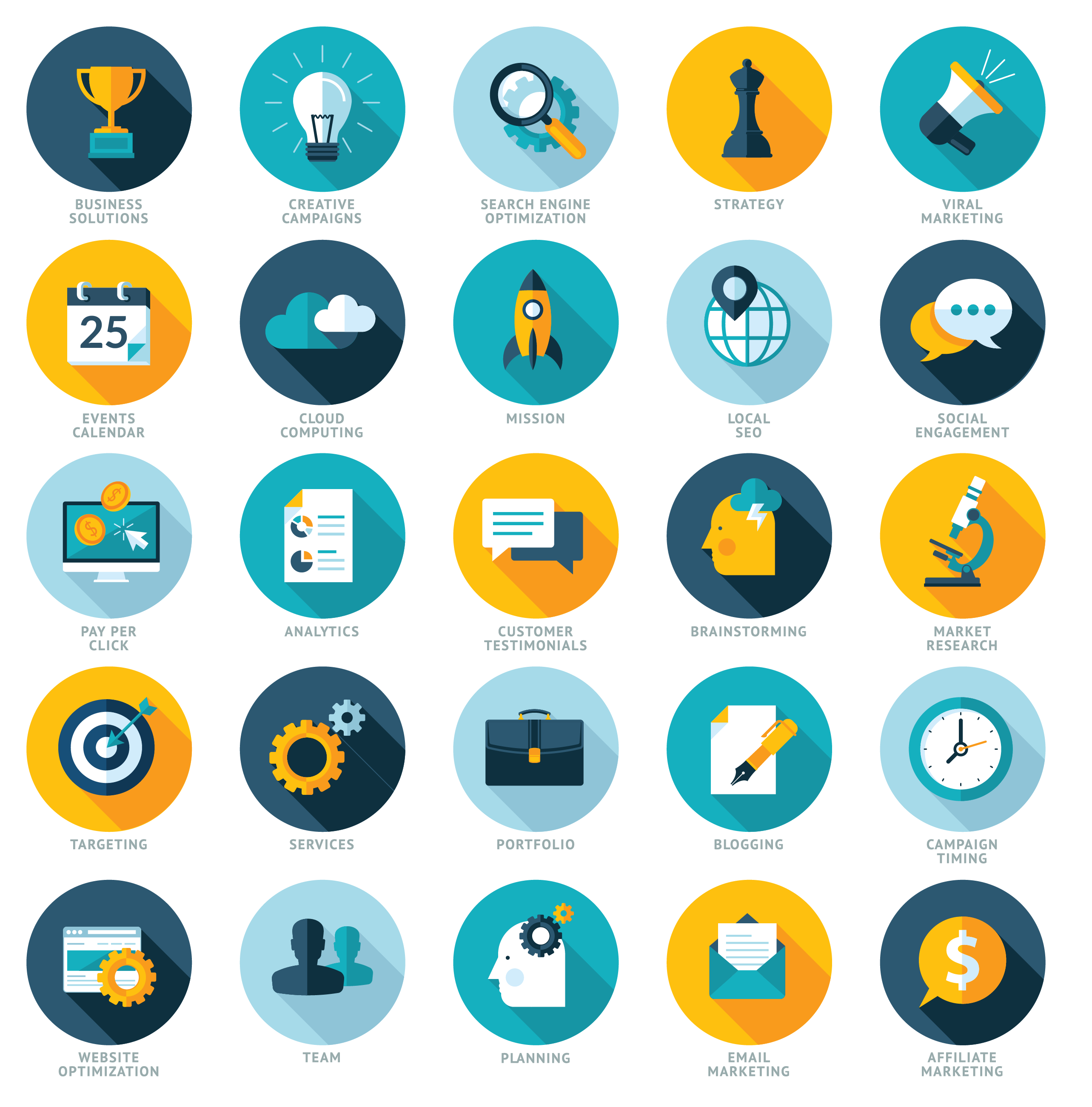 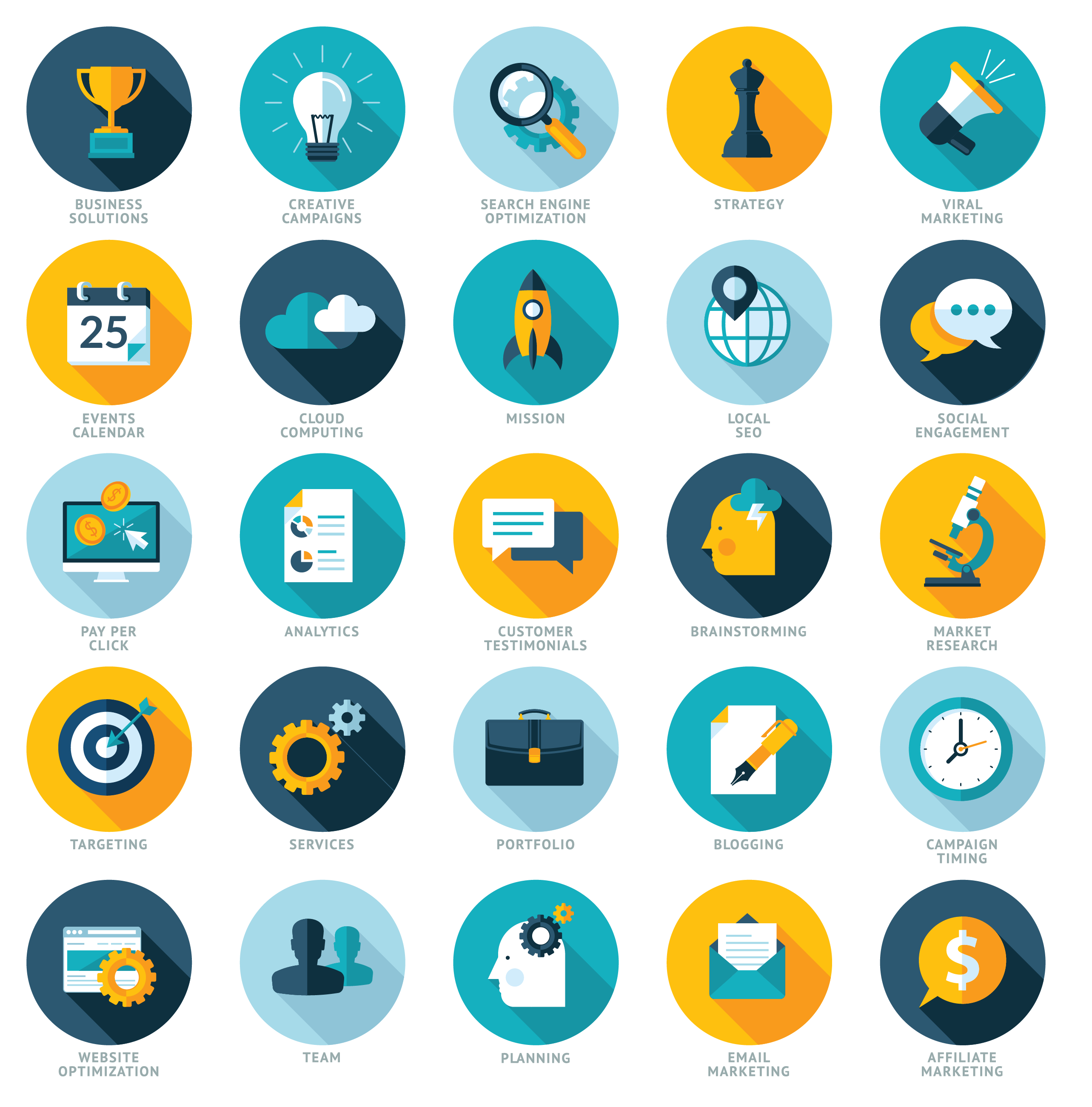 Company
Introductions
Product
What we’ll discuss
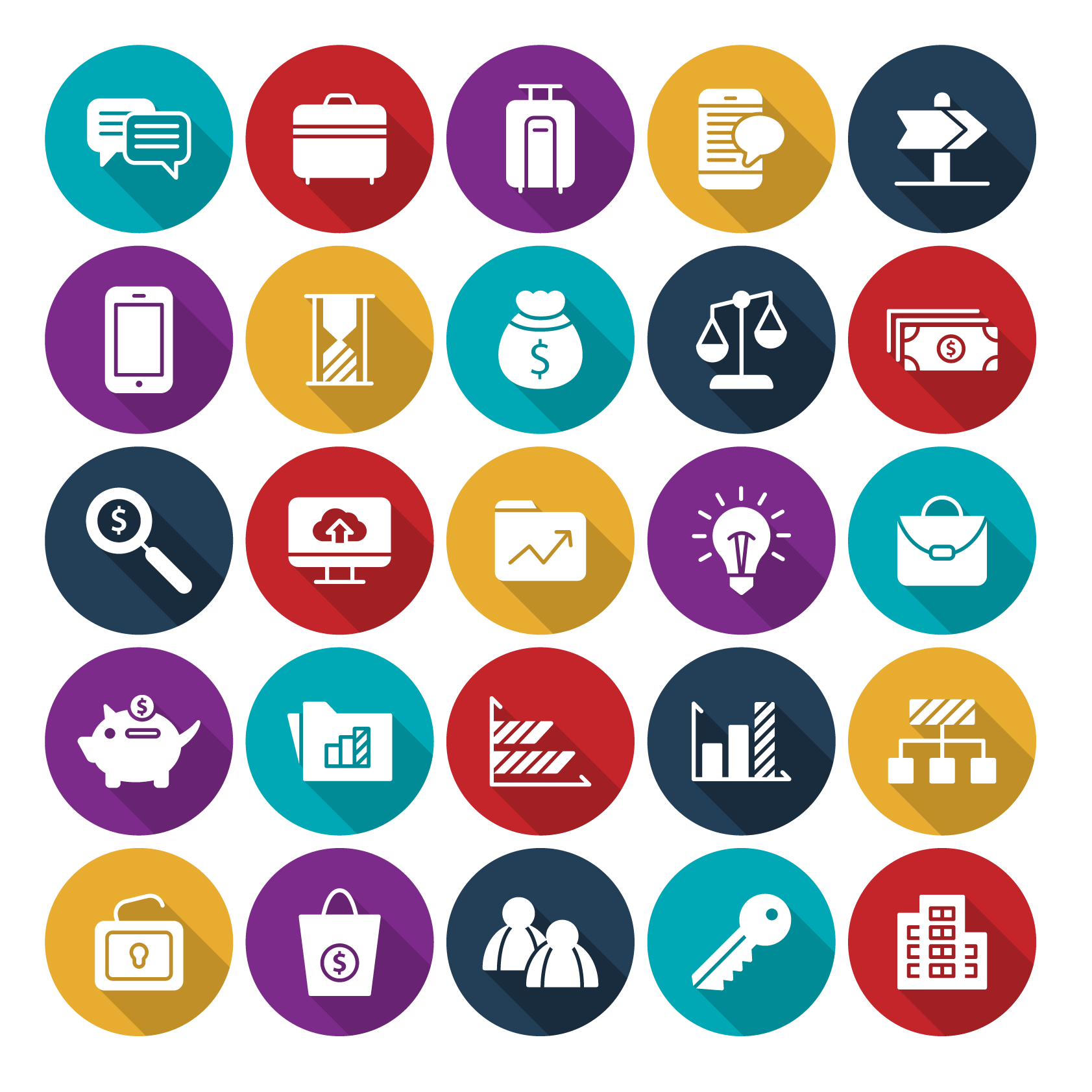 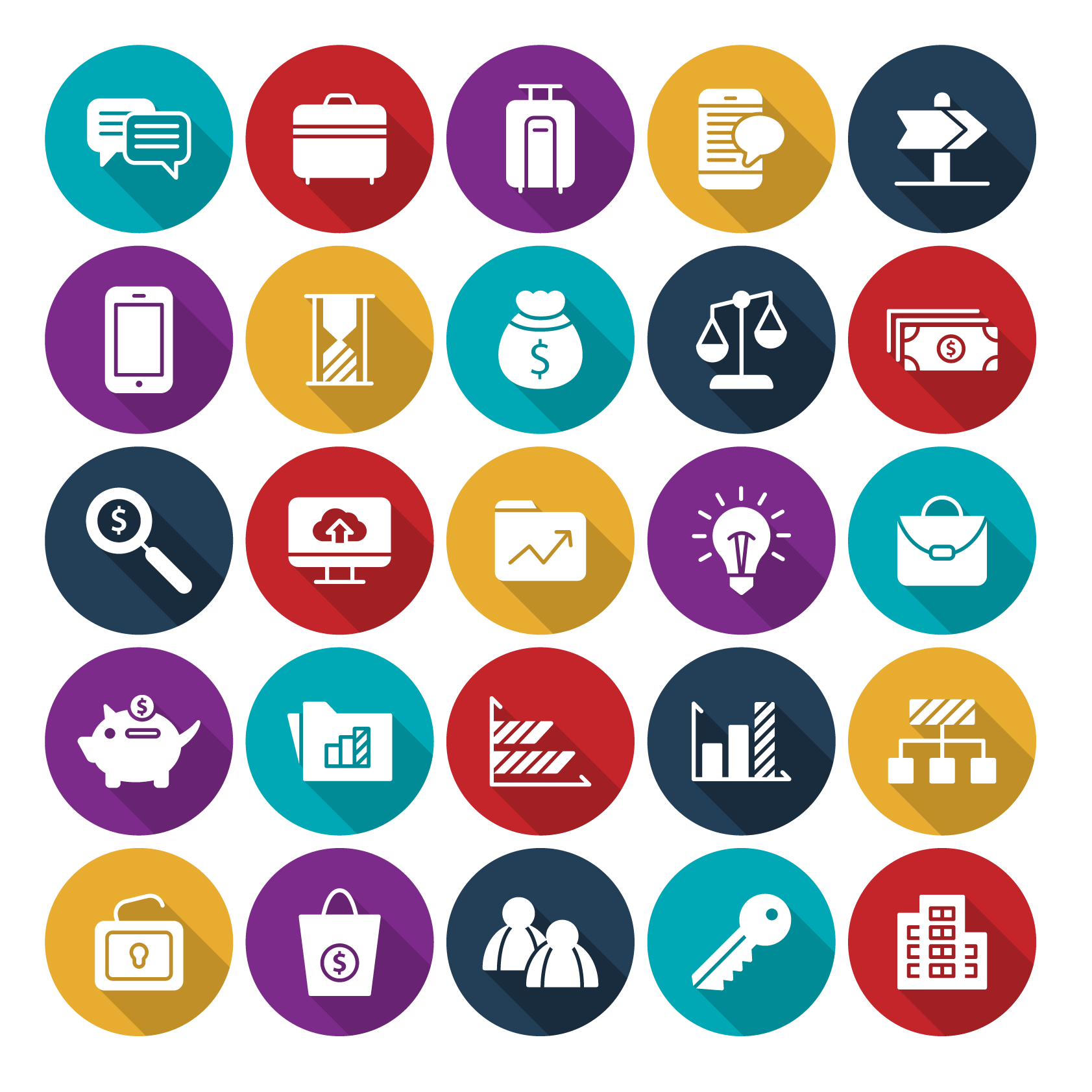 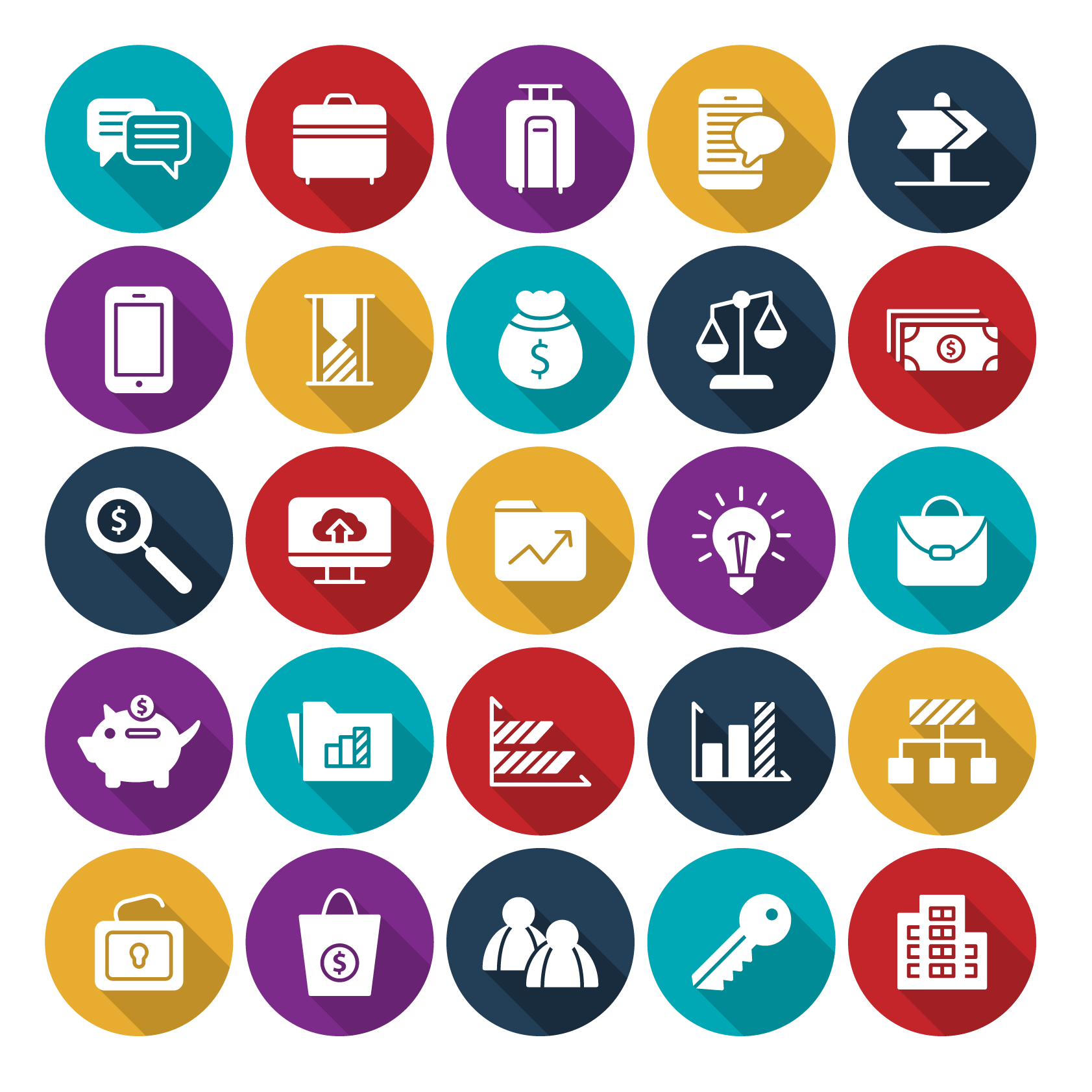 Development system
Business model
Closing the deal
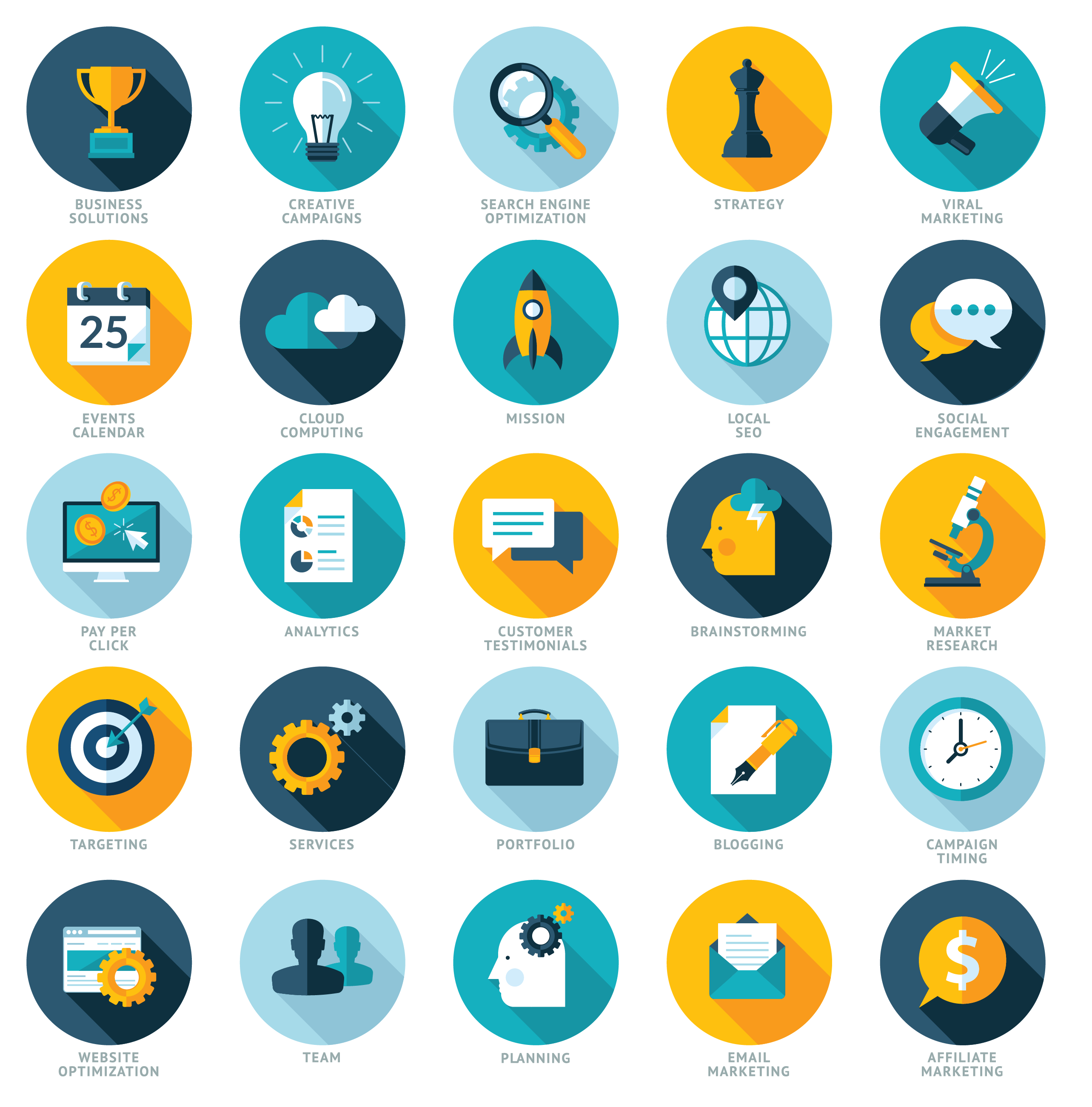 What we’ll talk about?The MLM industry
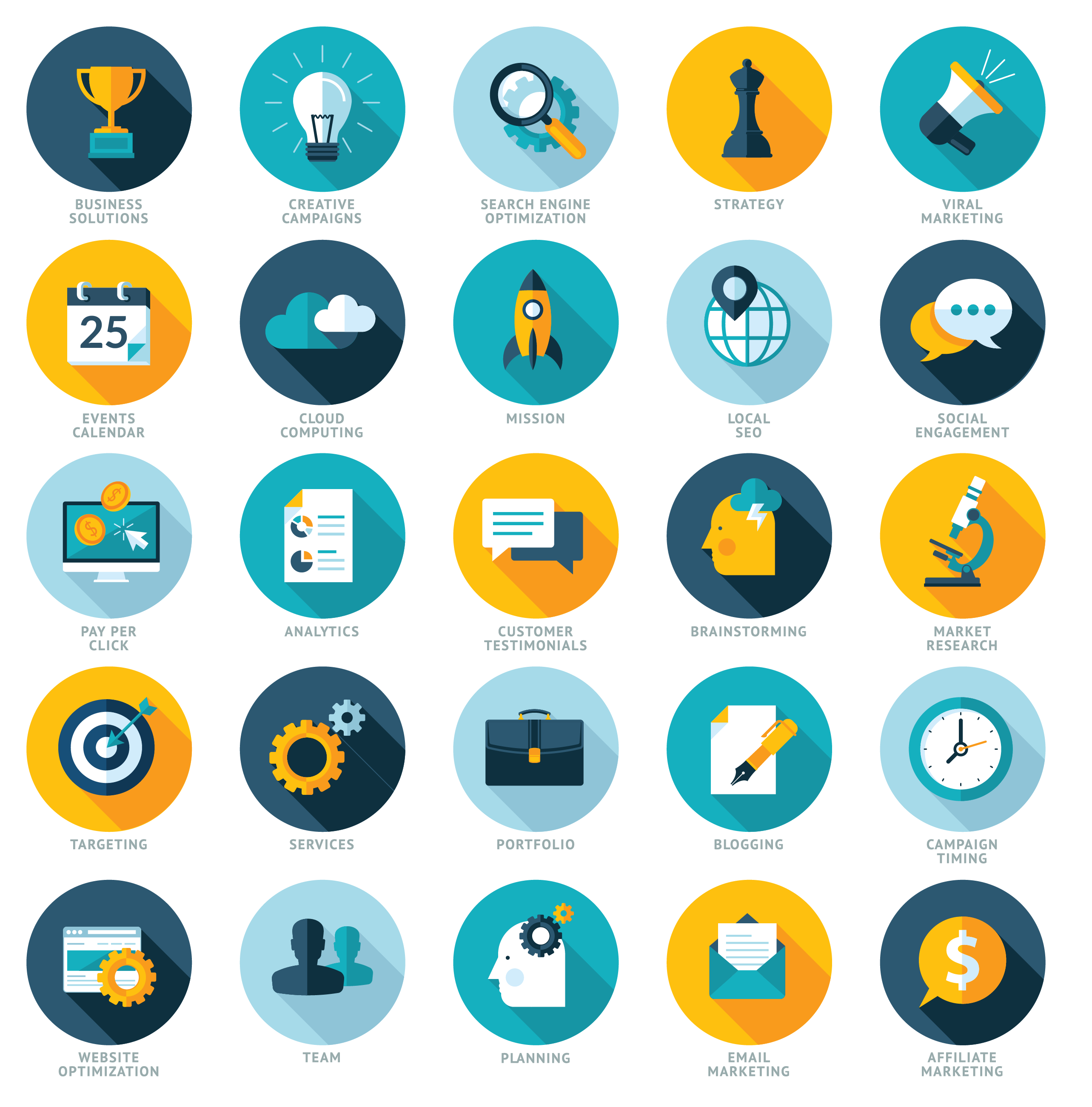 Introductions
Personal story
Company
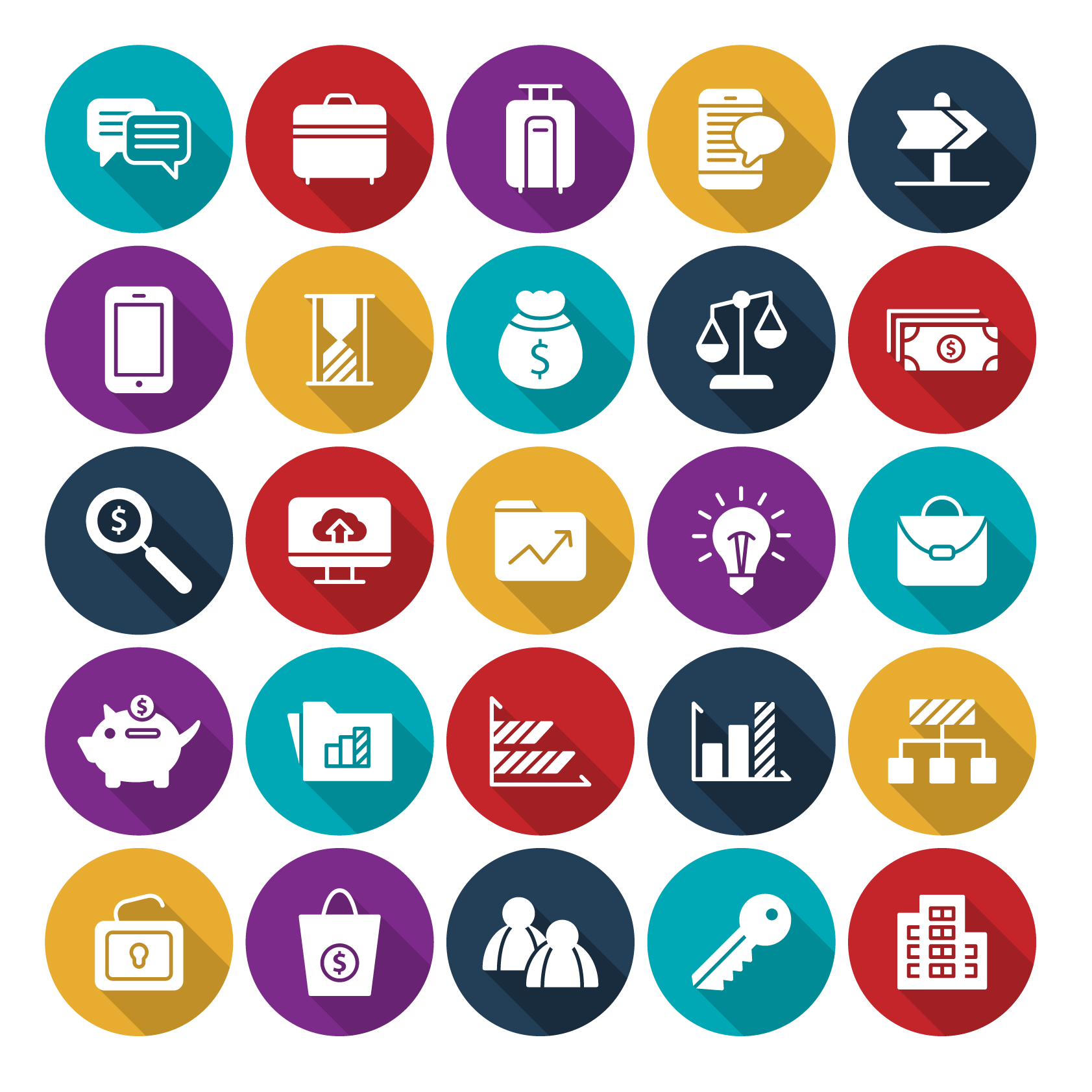 History
 Infrastructure
 Production
 Possibilities
Product
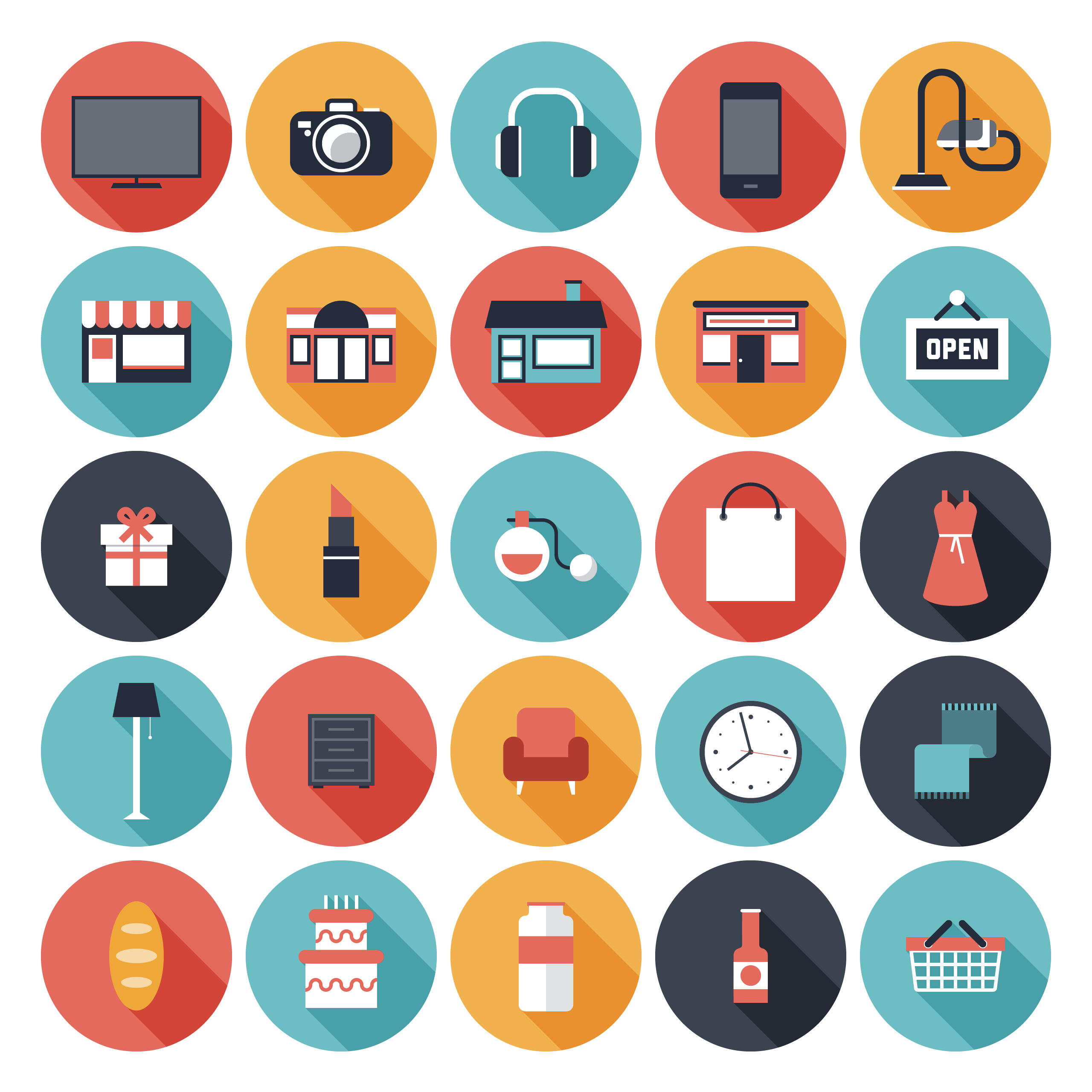 Water
 Detox
 Nutrition
 Protection
Business model / development system
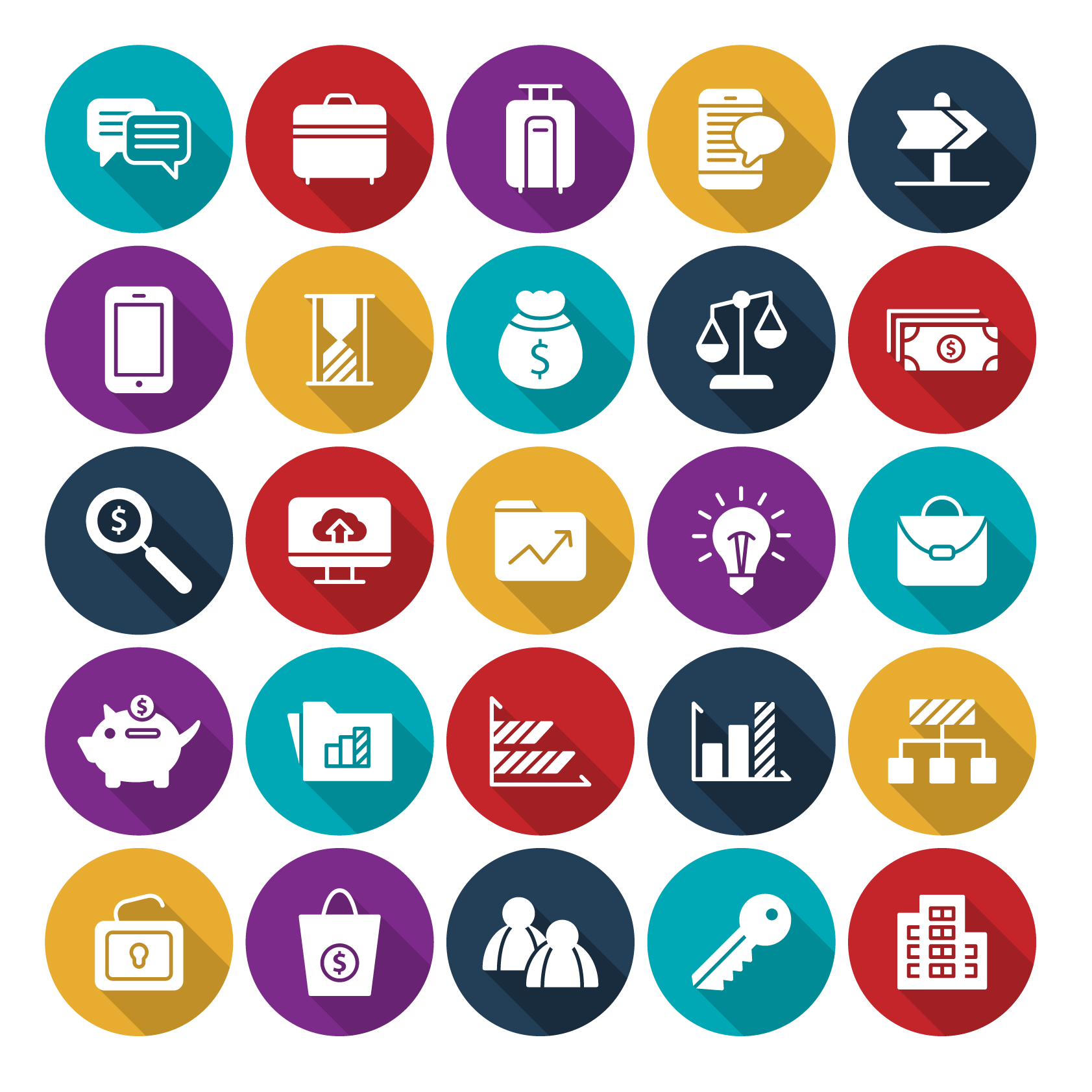 C
P
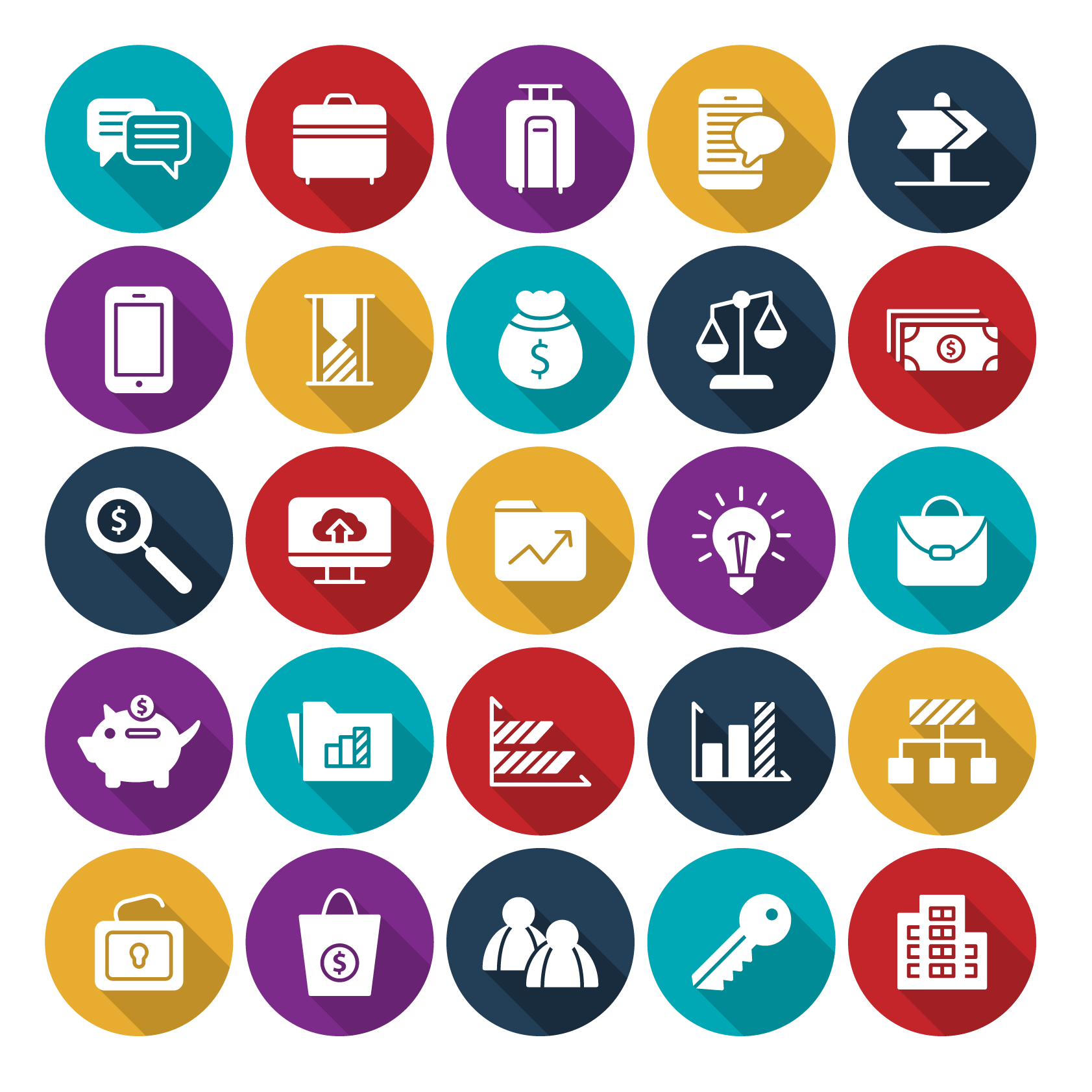 I
Business model
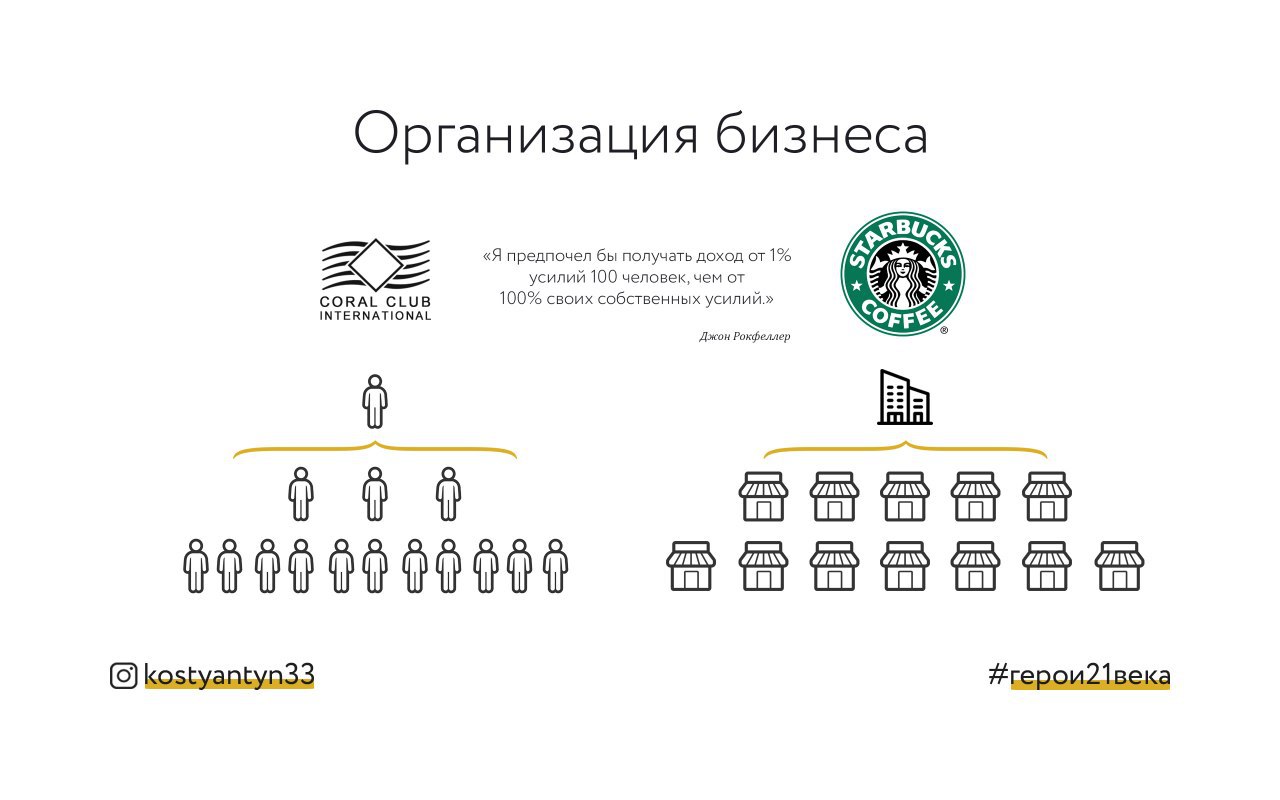 I would rather earn 1% off a 100 people’s efforts than 100% off my own efforts.John D. Rockefeller
P
C
I
=$220
D
D
D
=$500
3
6 m
6 m
6 m
6 m
P
C
Д
I
=$220
D
D
D
=$500
3
D
D
D
>$1000
9
6 m
6 m
6 m
6 m
P
C
Д
I
=$220
D
D
D
=$500
3
D
D
D
>$1000
9
D
>$2000
Car Bonus
D
D
27
6 m
6 m
6 m
6 m
P
C
Д
I
=220$
D
D
D
=$500
3
D
D
D
>$1000
9
2 years
D
>$2000
Car Bonus
D
D
27
D
D
D
>$7000
81
Closing the deal
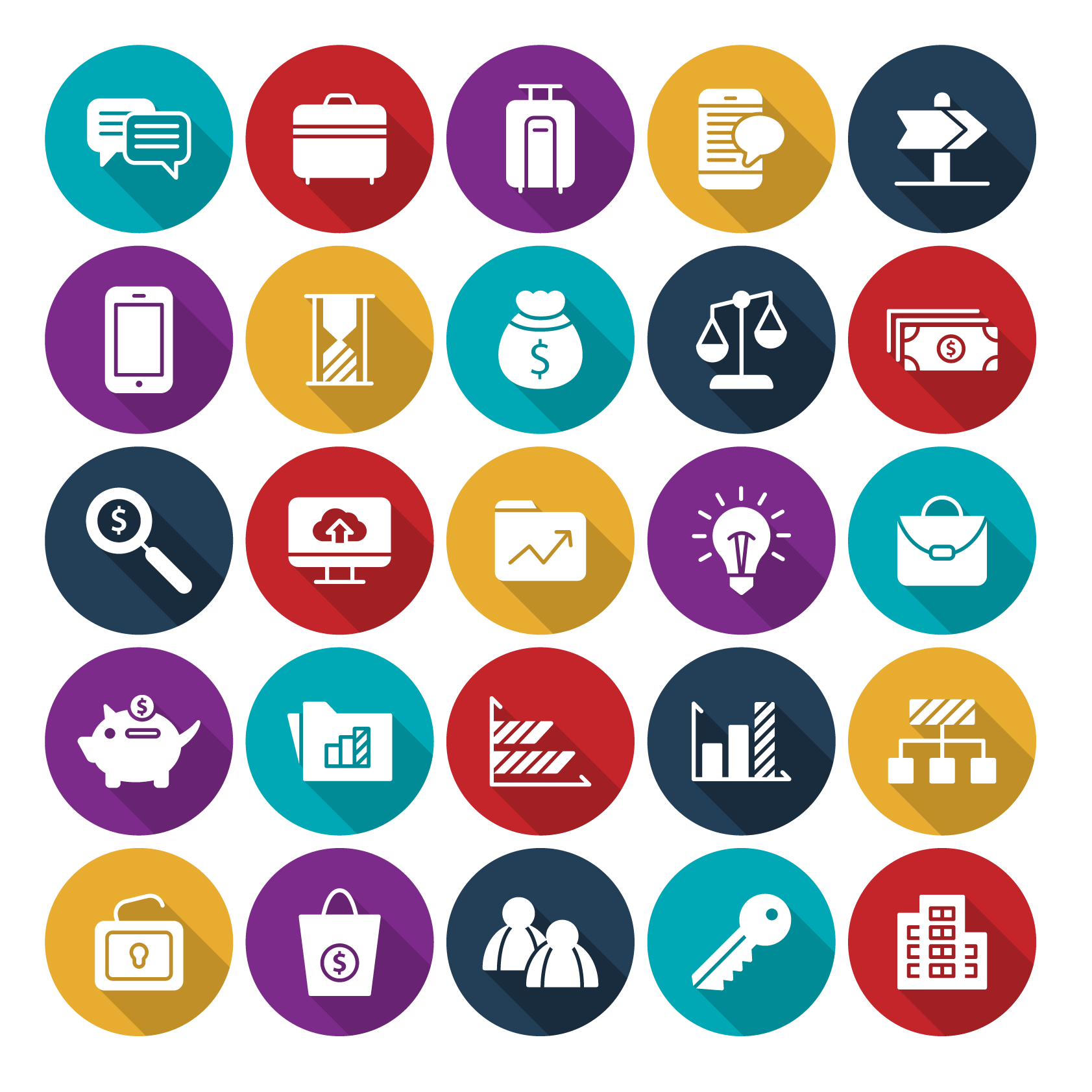 P
B
R
Discount
 Product purchase
 Education
 registration for event
Thank you!